A level Business
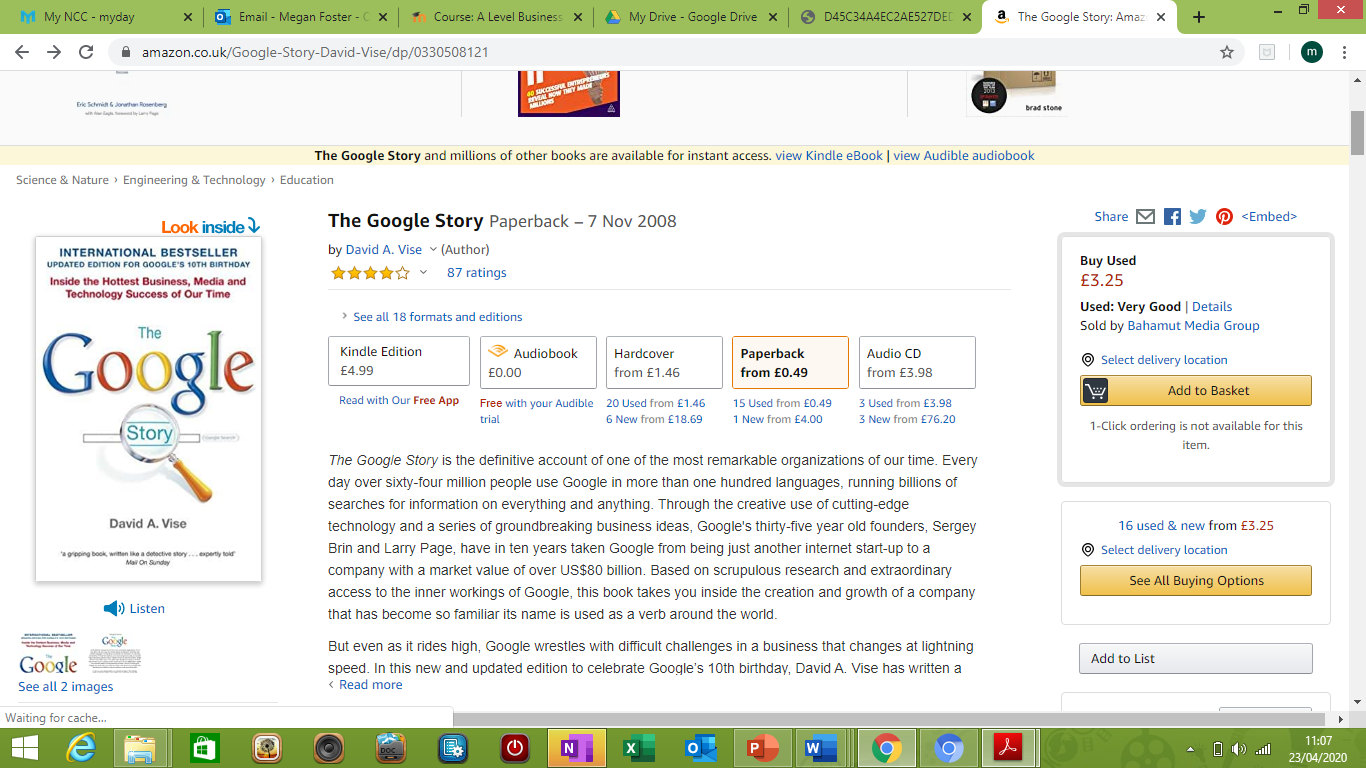 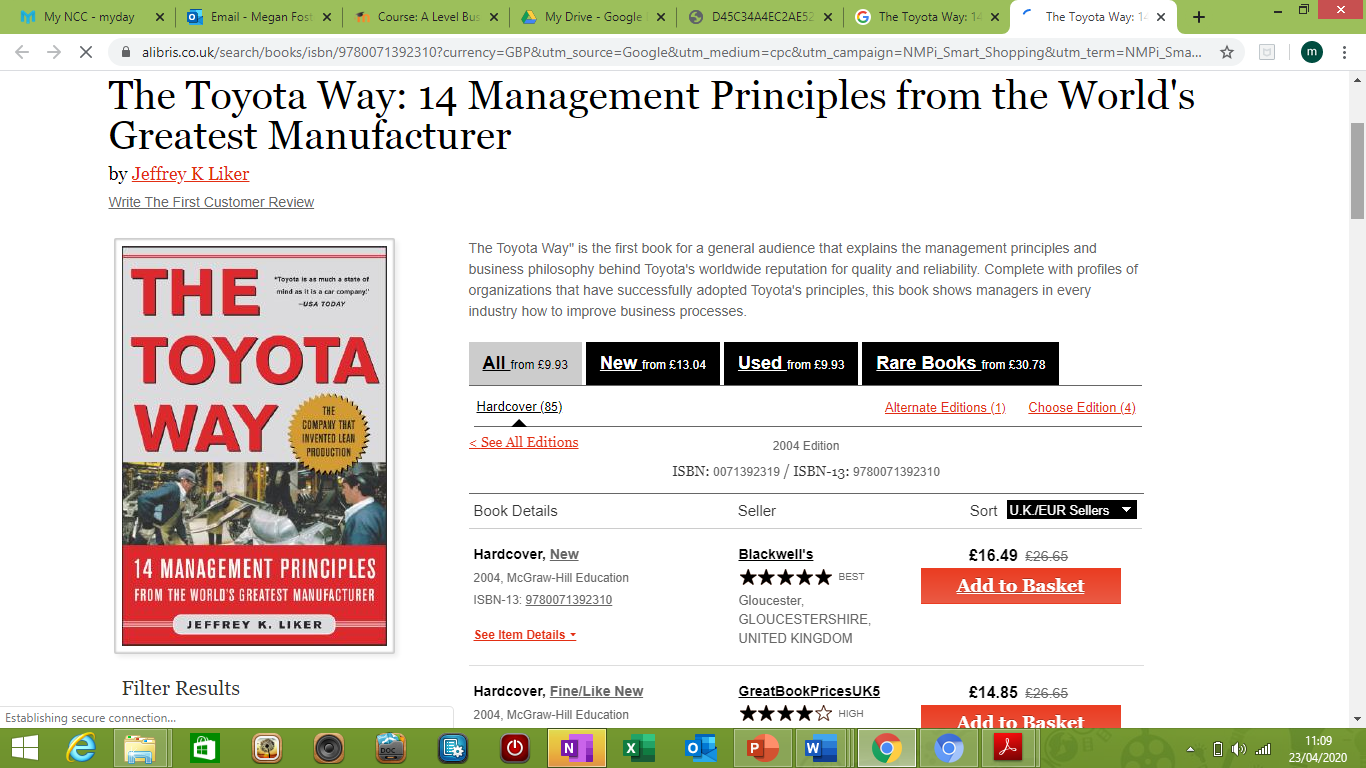 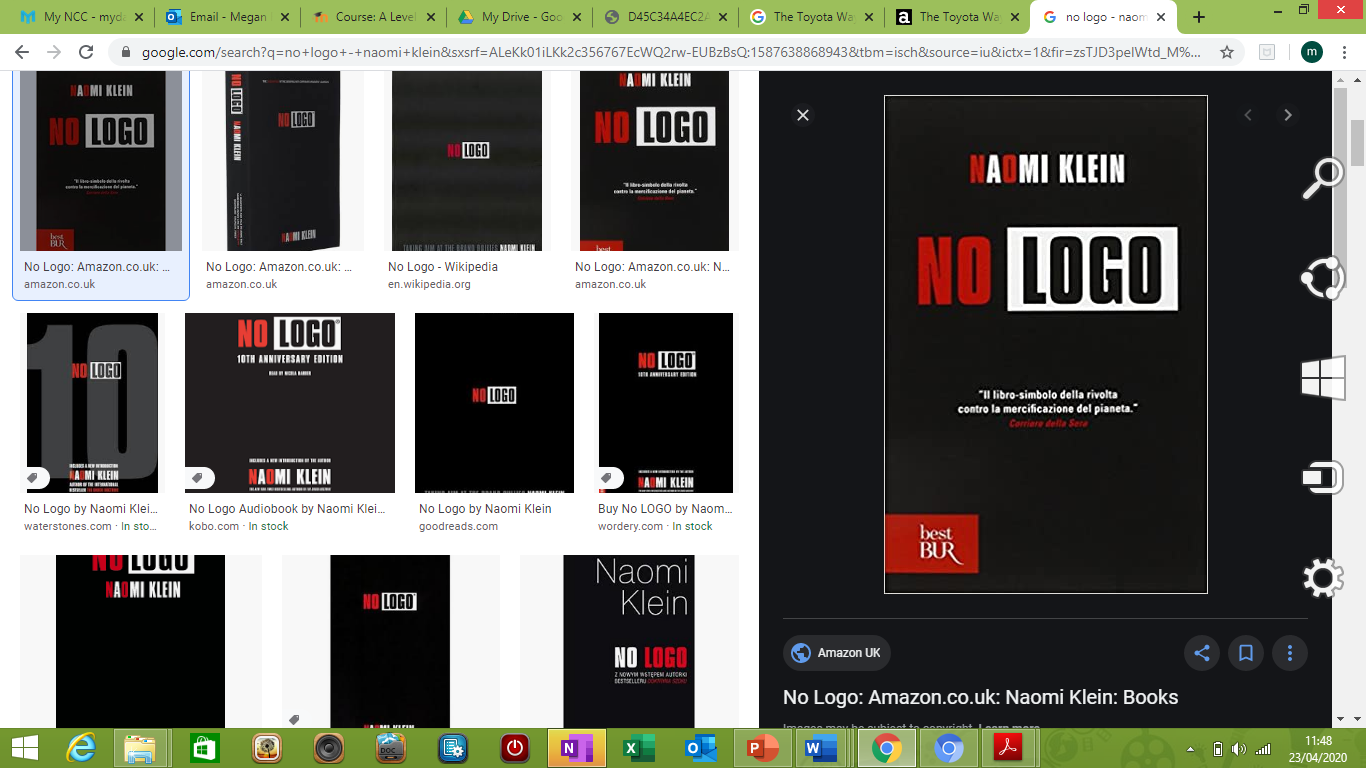 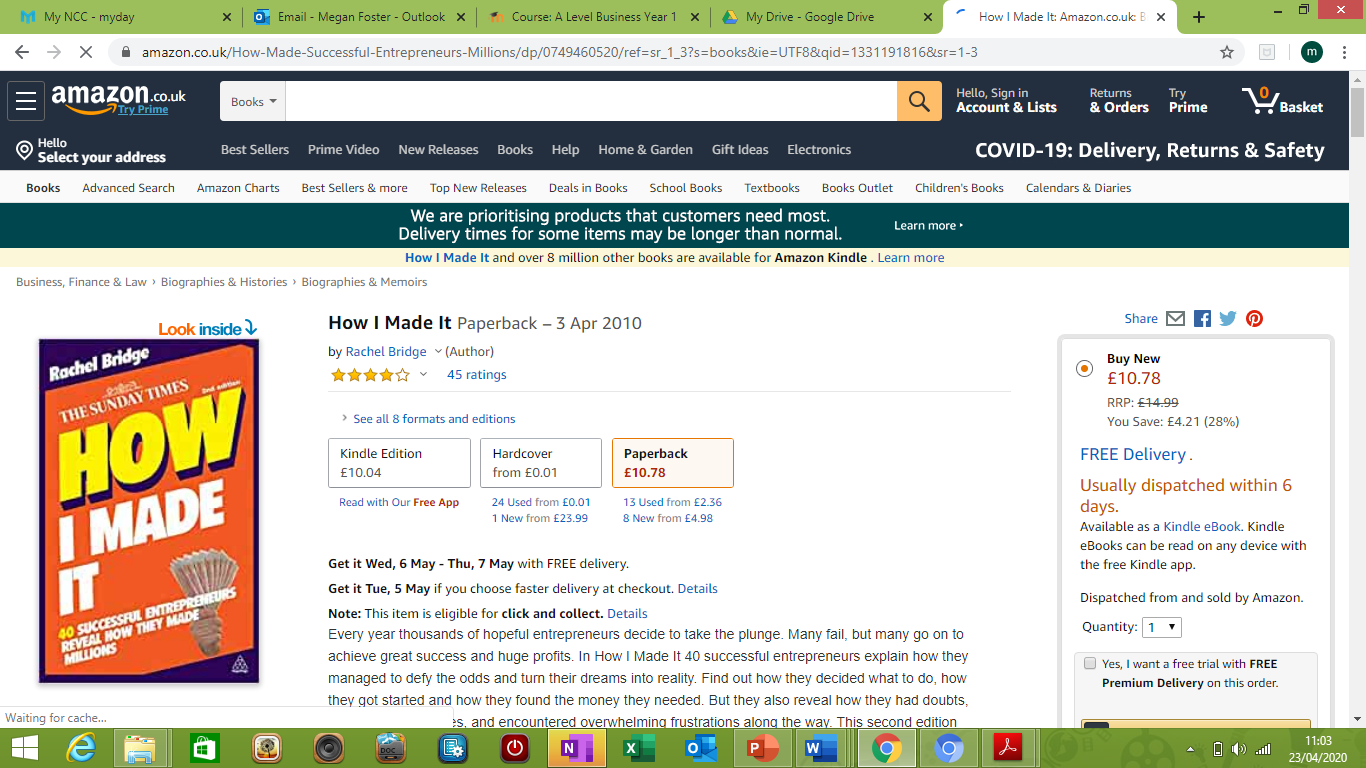 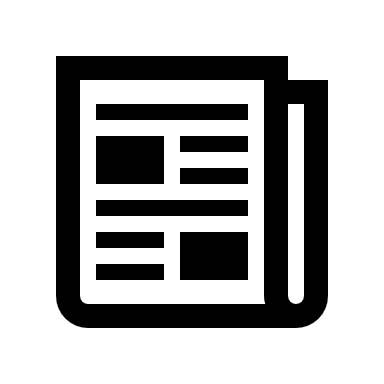 https://www.bbc.co.uk/news/business
https://www.theguardian.com/uk/business
https://www.cnbc.com/world/?region=world
https://news.sky.com/business
https://www.youtube.com/user/cnbc
https://www.bloomberg.com/europe
Recommended Reading
Inside the supermarket
Flatpack Empire- IKEA
Dirty Business - Recycling
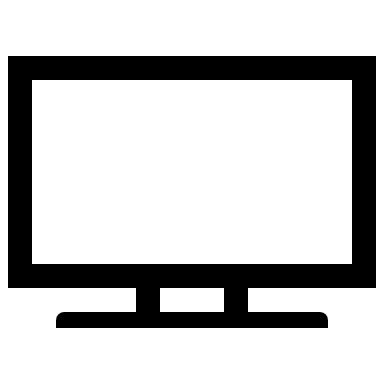 Keep on top of business news and current affairs
Start watching business documentaries/films
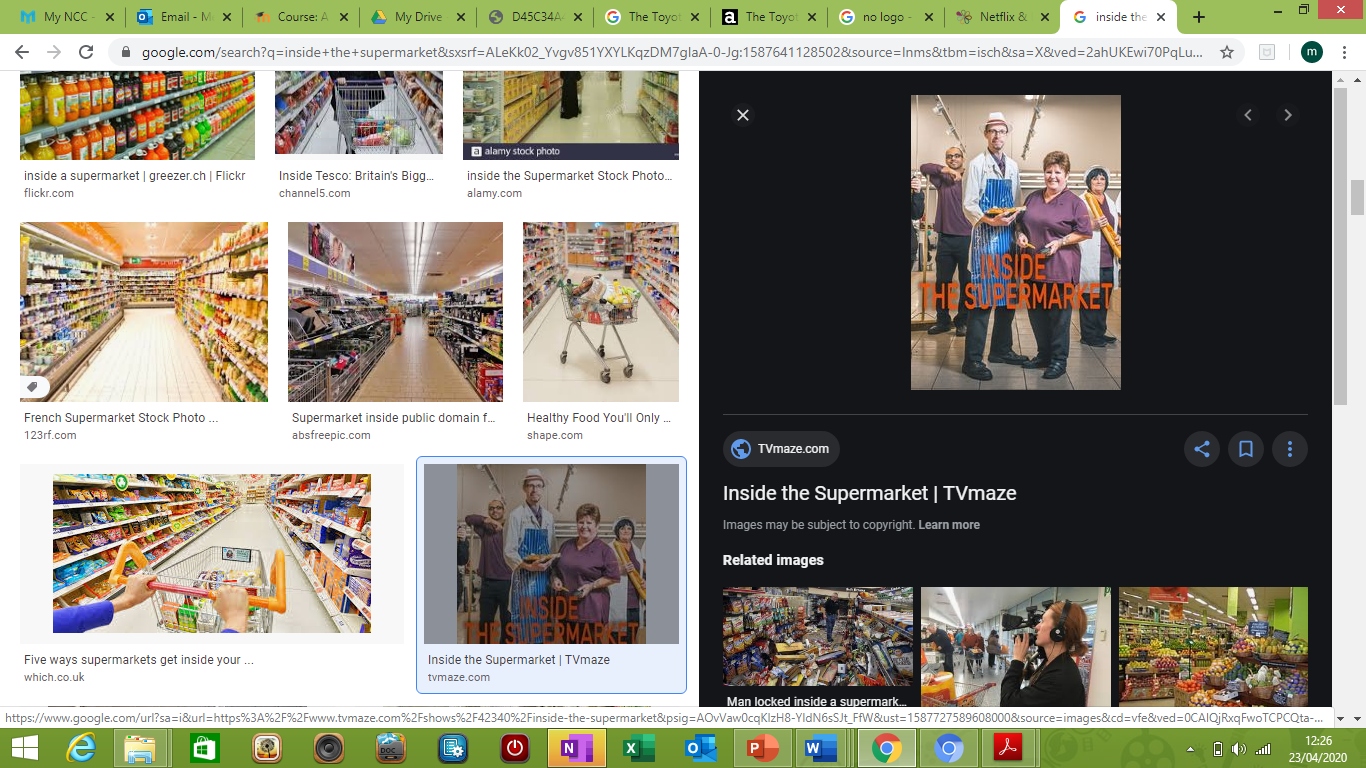 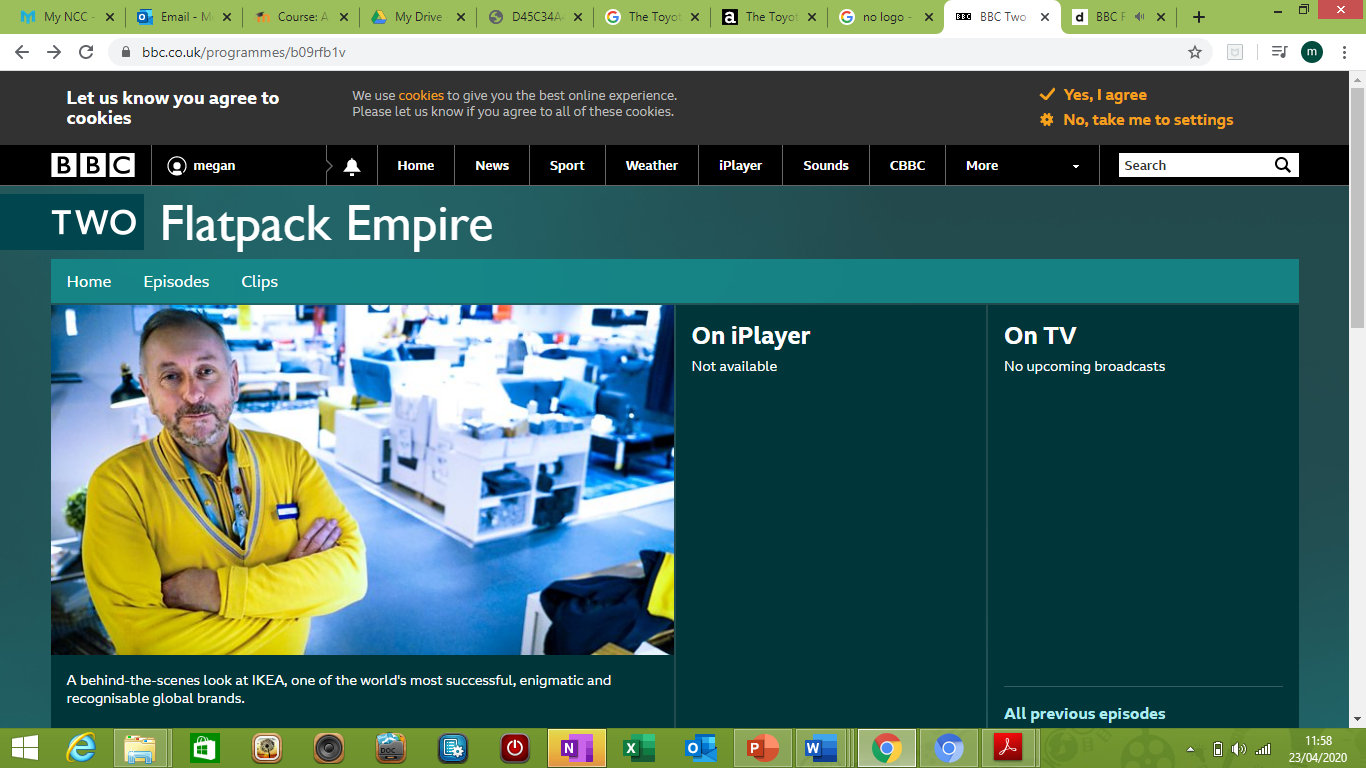 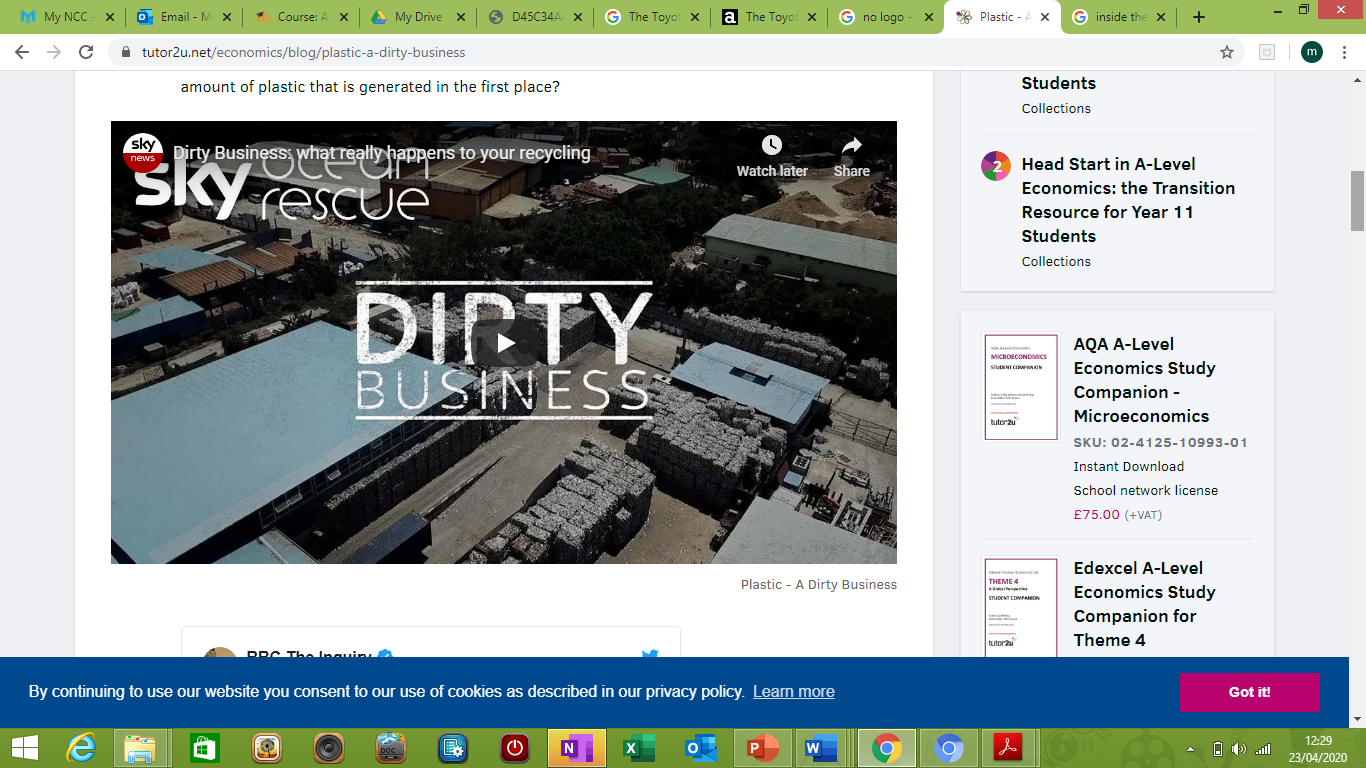 https://www.eu-startups.com/2020/03/netflix-documentaries-every-entrepreneur-should-see/
Get listening to business related podcasts
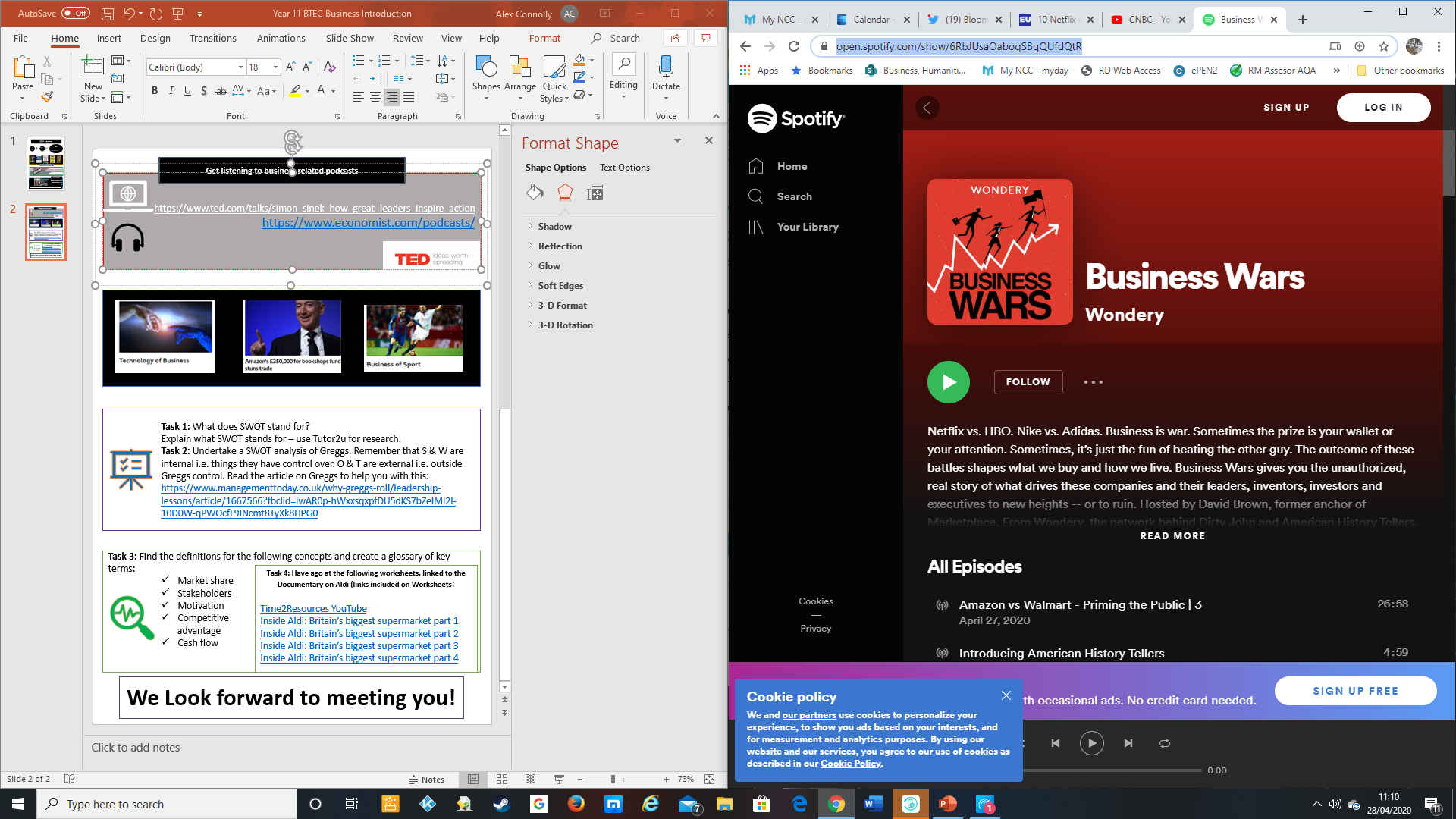 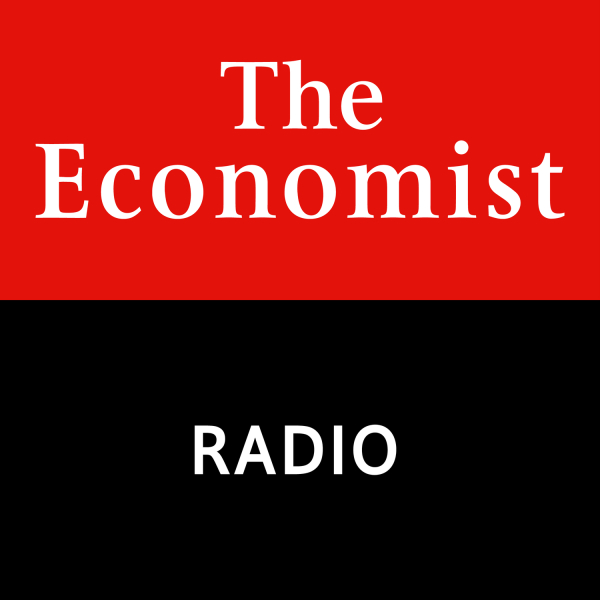 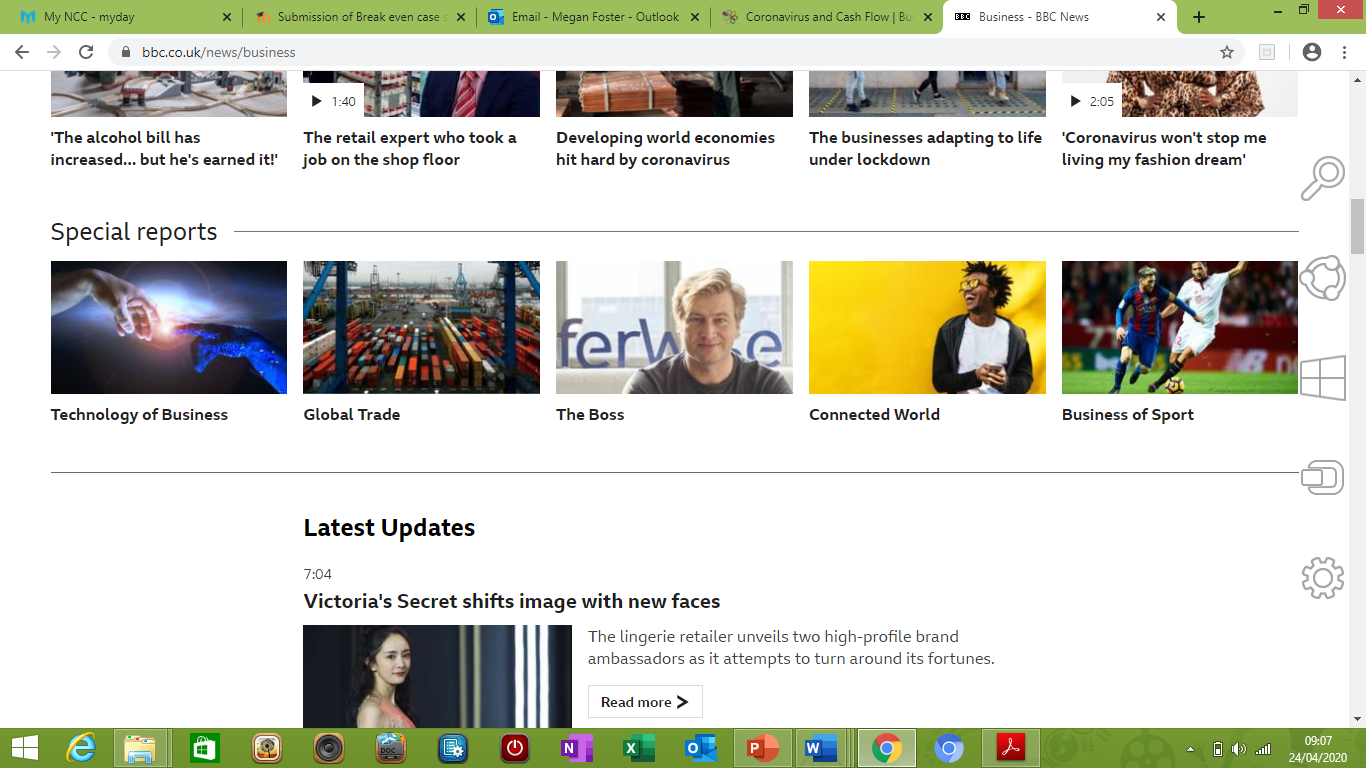 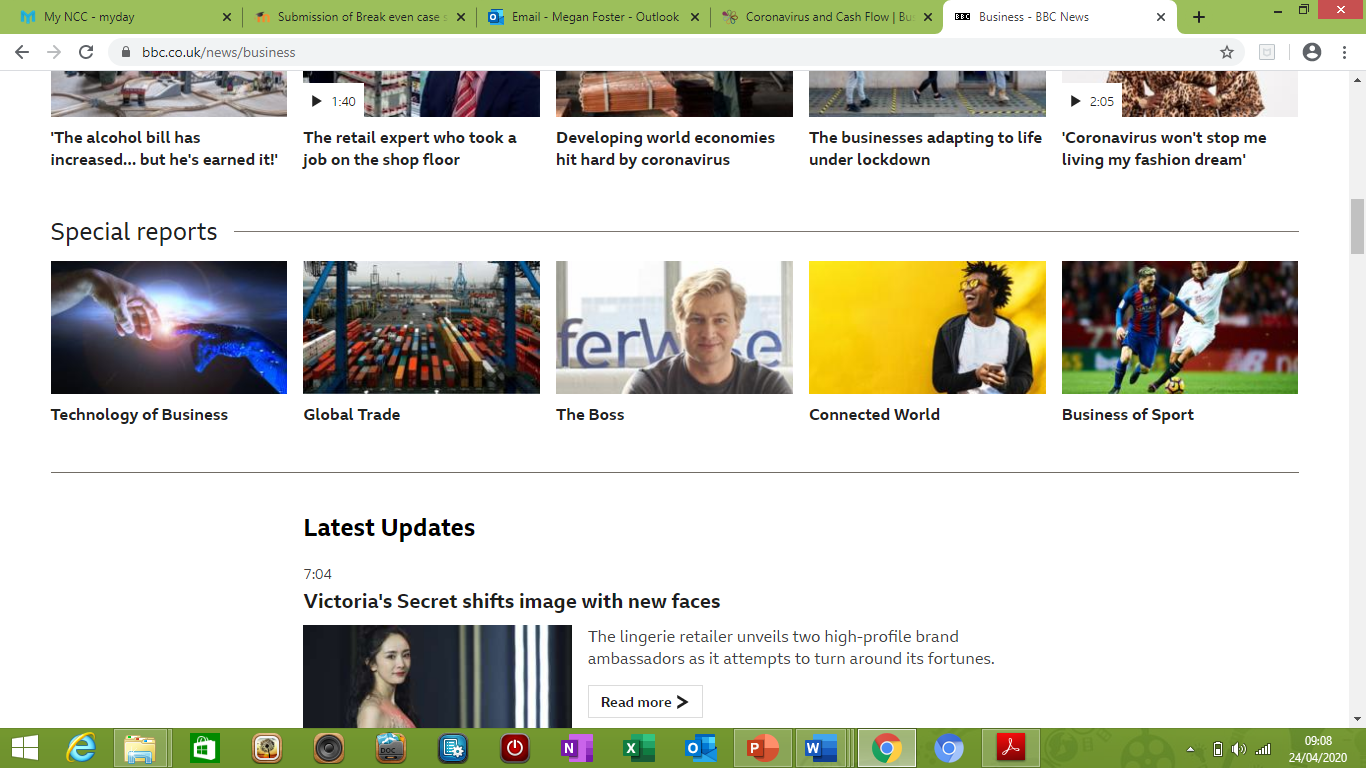 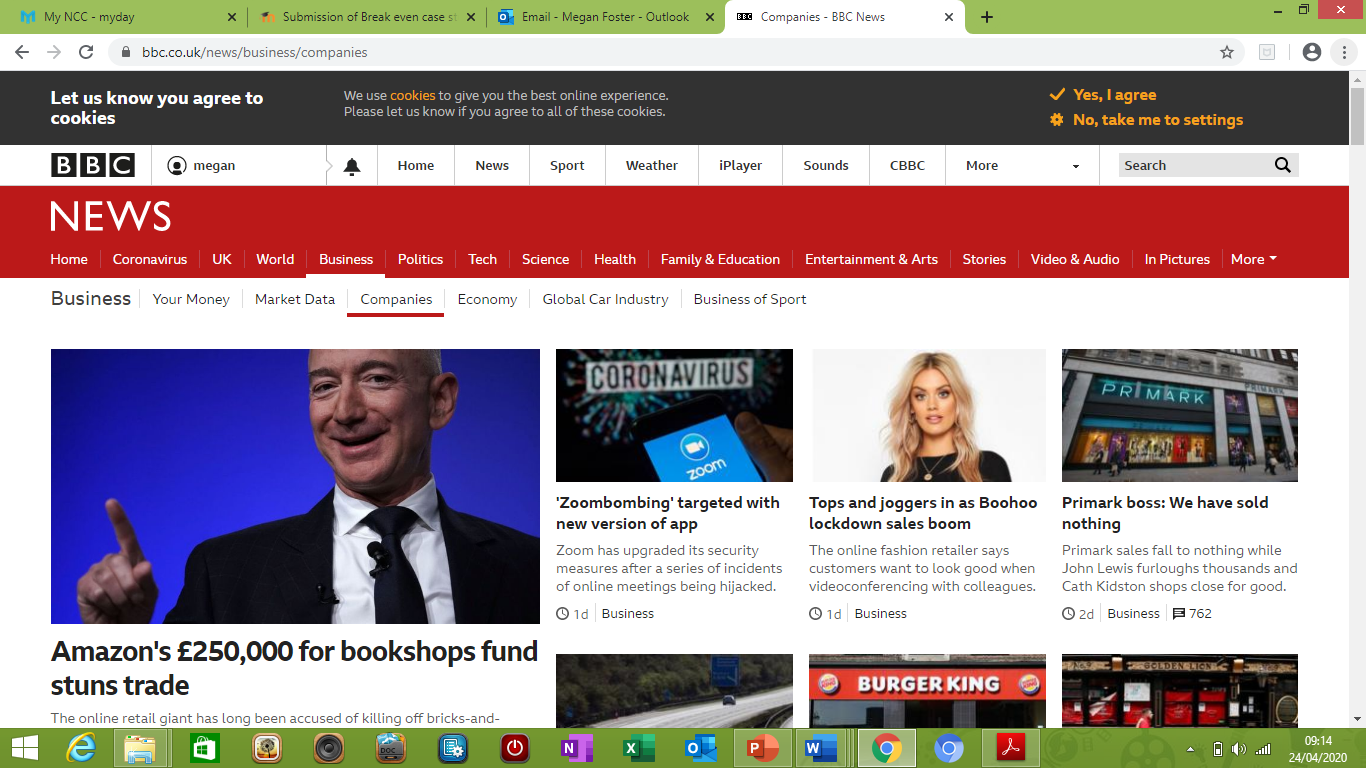 Task 1: What does SWOT stand for?Explain what SWOT stands for – use Tutor2u for research.
Task 2: Undertake a SWOT analysis of Greggs. Remember that S & W are internal i.e. things they have control over. O & T are external i.e. outside Greggs control. Read the article on Greggs to help you with this: https://www.managementtoday.co.uk/why-greggs-roll/leadership-lessons/article/1667566?fbclid=IwAR0p-hWxxsqxpfDU5dKS7bZeIMI2I-10D0W-qPWOcfL9INcmt8TyXk8HPG0
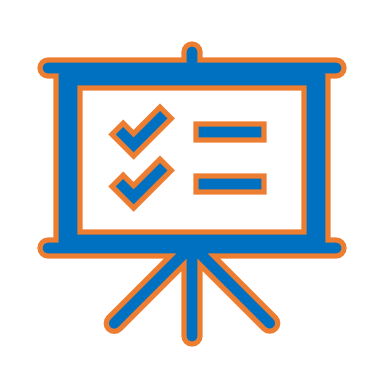 Get on social media and follow/like a business-related news feed. Search for BBC Business, Tutor2u, SkyNewsBiz, The Economist
Task 3: Find the definitions for the following concepts and create a glossary of key terms: 
Market share					
Stakeholders
Motivation
Competitive 
       advantage 
Cash flow
Conduct a study
Task 4: Have ago at the following worksheets, linked to the Documentary on Aldi (links included on Worksheets:

Time2Resources YouTube
Inside Aldi: Britain’s biggest supermarket part 1
Inside Aldi: Britain’s biggest supermarket part 2
Inside Aldi: Britain’s biggest supermarket part 3
Inside Aldi: Britain’s biggest supermarket part 4
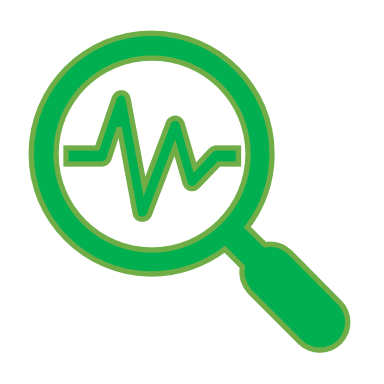 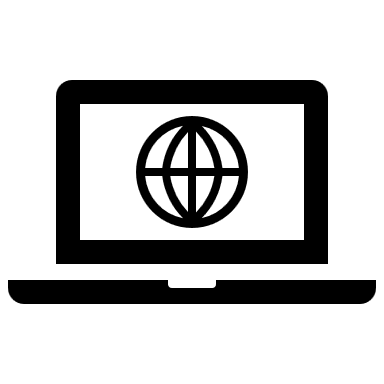 https://www.ted.com/talks/simon_sinek_how_great_leaders_inspire_action
https://www.economist.com/podcasts/
https://wondery.com/shows/business-wars/
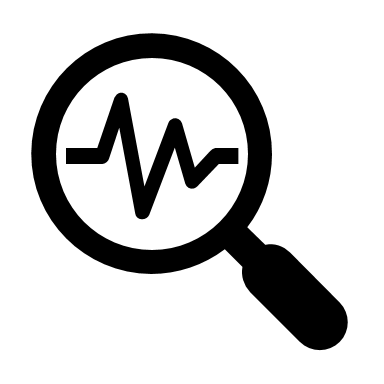 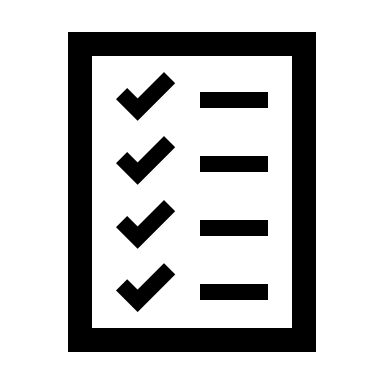 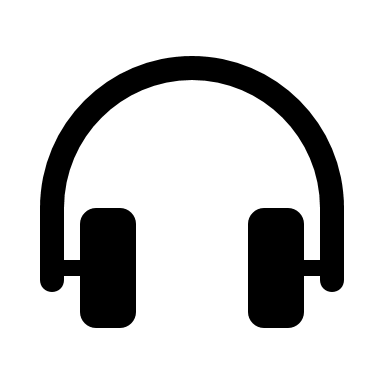 We Look forward to meeting you!
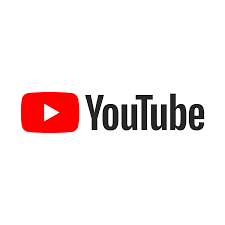 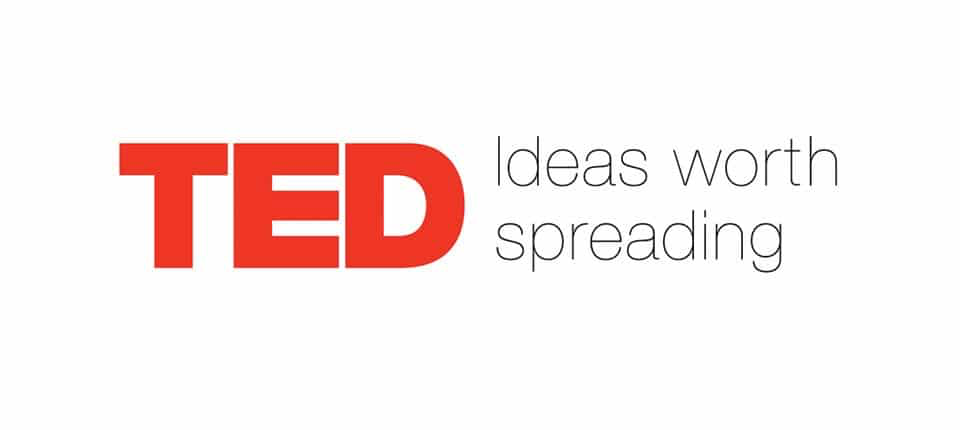